Meslek Seçimi
Sunucu: Psikolojik Danışman 
Gülcan ÇETİN
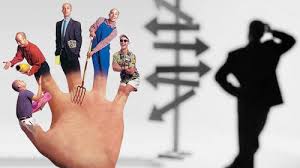 Meslek Tanımı
İnsanlara yararlı, mal yada hizmet üretmek ve karşılığında para kazanmak için yapılan, belirli bir eğitimle kazanılan sistemli bilgi ve becerilere dayalı, kuralları toplumca belirlenmiş etkinlikler bütünüdür.
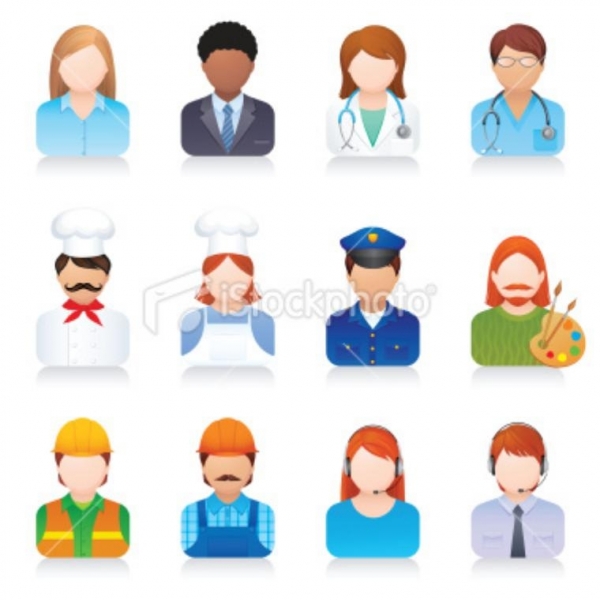 İş Nedir?
Meslek, beceriler bütünü , iş ise bu becerilerin uygulandığı ortamdır.
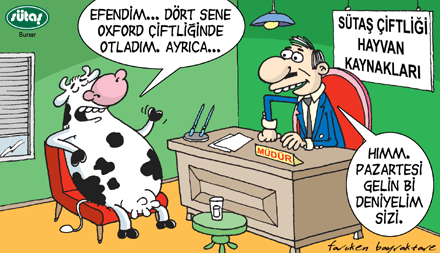 Neden Bir Meslek Seçeriz
Yaşamımızı sürdürebilmek için gerekli geliri kazanmak için, 
 Kendimizi gerçekleştirmek için,
Toplumda saygınlık elde etmek için,
Sosyal ilişkilerde bulunmak için,
 Mutlu ve başarılı bir yaşam sürmek için,
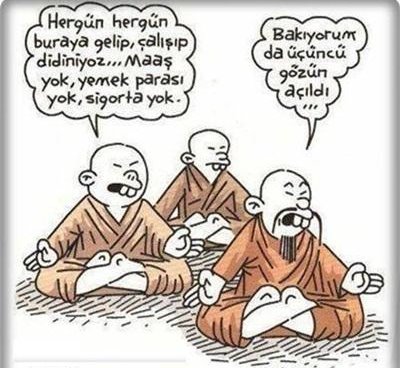 Meslek Seçimi Yaparken Yapılan Hatalar
Anne–babaların arzularına uymak,

Beğenilen kişilerin mesleklerine özenmek,

Günümüzde popüler olan mesleği edinmek,

Daha çok para kazanılan mesleği seçmek,
Meslek Seçimi Yaparken Yapılan Hatalar
Toplum içinde sadece saygınlığı olan  meslekleri seçmek
  İş bulması kolay olan meslekleri seçmek,
Üniversiteye girmeyi kolaylaştıran, düşük puanla 
yerleşilen meslekleri seçmek
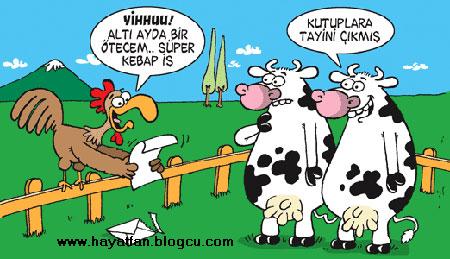 Yanlış Meslek Seçiminin Sonuçları
İş değiştirme
 
Verim düşüklüğü

Özel hayata yansıma

İşinden memnun olmama

İsteksiz çalışma
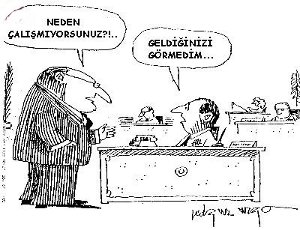 Doğru Meslek Seçme
Meslek seçiminde önemli olan, bir kimsenin sahip olduğu özellikleri en çok gerektiren ve beklentilerini en iyi biçimde karşılayacak mesleğe yönelmesidir .
Meslek Seçmede Üç  Aşama
Kedini Tanıma

Meslekleri Tanıma 

Sentez
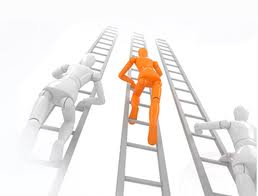 Kişiliğinizi Tanıyın
Yetenekleriniz
Değerleriniz 
İlgileriniz 
Kişiliğiniz 
Fiziksel Özellikleriniz
Beklentileriniz
Yetenek Nedir ?
Yetenek, bir şeyi öğrenebilme, belli bir becerinin 
veya bilginin öğretiminden yararlanabilme gücüdür.
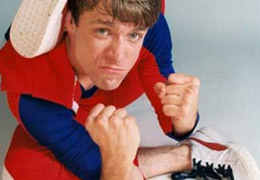 Yetenek Türleri
Mantıksal-Matematiksel Zeka
Görsel- Uzamsal Zeka
Müziksel-Ritmik Zeka
Bedensel- Kinestetik Zeka
İçsel Zeka
Doğacı Zeka
Sosyal Zeka
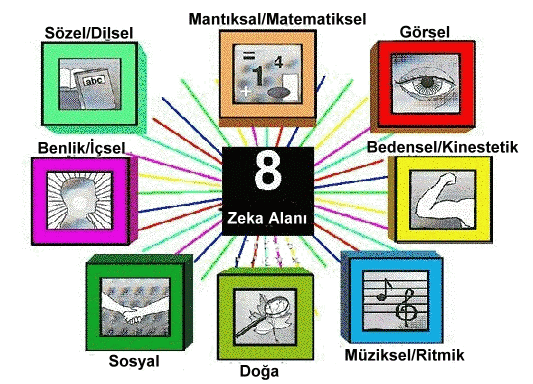 Mantıksal-Matematiksel Zeka
Bu alan mantık, soyutlamalar, nedenleme, numaralar ve eleştirel düşünmeyle ilgilidir.
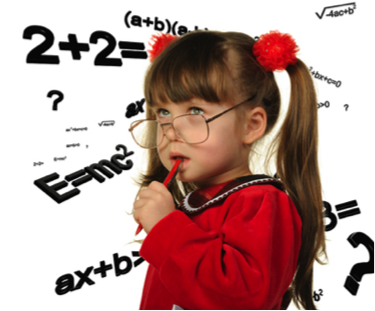 Görsel- Uzamsal Zeka
Bu alan kelimelerle konuşma veya yazma becerisiyle ilgilidir.
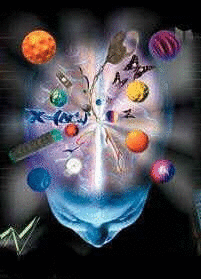 Müziksel-Ritmik Zeka
Bireyin müzikle, müziksel ve ritimsel formlarla kendini ifade edebilme, müzik ritimlerini algılayabilme yetenekleridir.
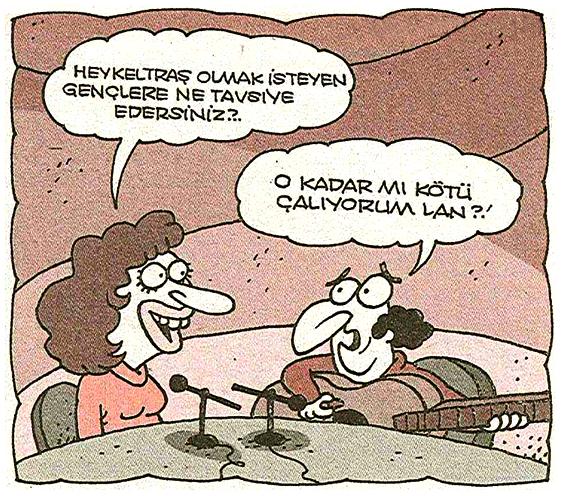 Bedensel- Kinestetik Zeka
Bir ürünü ortaya koymak, bir problemi çözmek, kendini ve duygularını ifade edebilmek için vücudun bir bölümünü veya tamamını kullanabilme yeteneğidir.
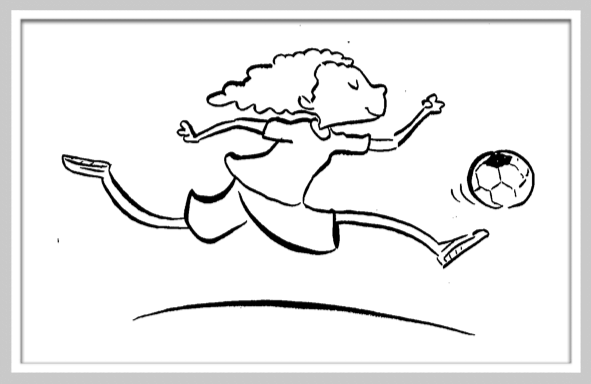 İçsel Zeka
Kişinin kendisi hakkında sahip olduğu gerçek bilgi ve anlayış ile uyumlu davranışlar sergilemesi ve kendisini tanıma yeteneğidir.
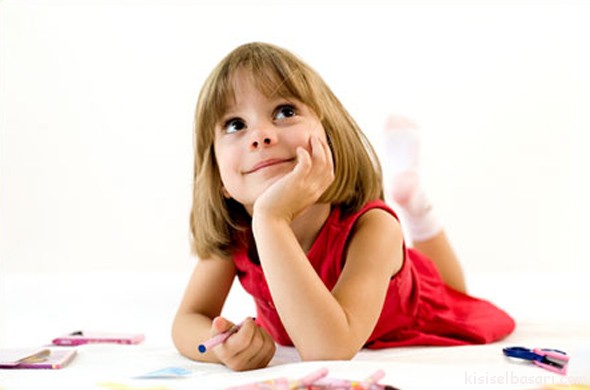 Doğacı Zeka
Doğayı tanıma ve anlama, yaşayan canlıları tanıma doğanın dengesini anlama, canlıları tanıma ve sınıflandırma yeteneğidir.
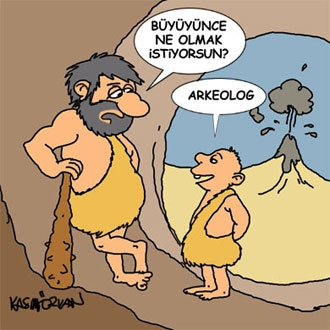 Sosyal Zeka
Bireyin çevresindeki kişilerin isteklerini, duygularını ve ihtiyaçlarını anlama,yorumlama ve kişilerle etkili iletişim kurabilme yeteneğidir.
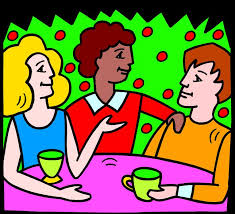 Değer Nedir ?
Meslek faaliyetlerinin sonunda beklenen doyumdur.
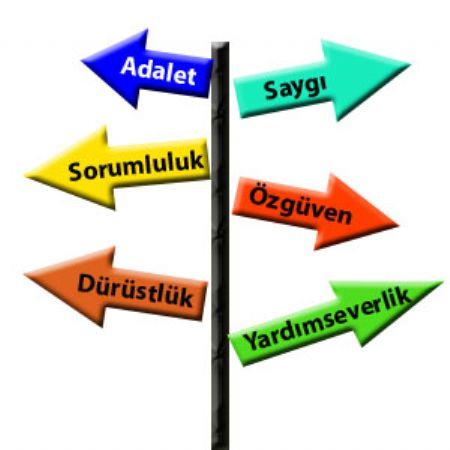 Değerler
Kolay İş Bulabilme
Kazanç
Değişiklik
Yarışma
Bağımsızlık
Adını Duyurabilme
İlgi Nedir ?
Kişinin  bir zorunluluk olmadan herhangi bir şeyi 
yapmaktan hoşlandığı, onu yaparken mutlu olduğu 
durumlar,faaliyetler bütünüdür.
Nasıl Bir Kişiliğe Sahibim
İçe dönük, dışa dönük. Hiçbir karakter diğerinden üstün değildir. Hepsinin de üstünlükleri  ve sınırlılıkları vardır.
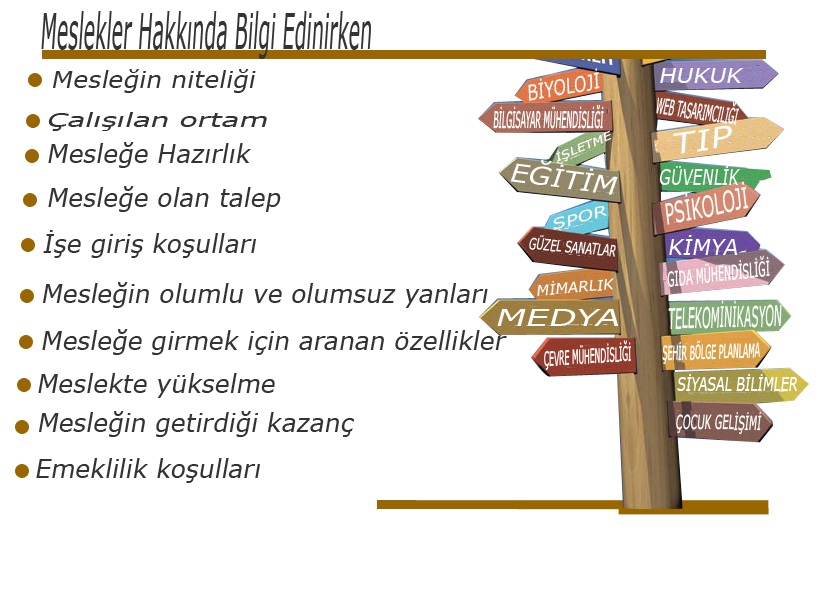 Sayısal Alanından Gidilebilecek Meslekler
Tıp
Eczacılık
Beslenme Ve Diyetetik
Fizik Tedavi
Veterinerlik
Diş Hekimliği
Mühendislikler
Mimarlıklar
Sağlık  Bölümleri İçin Gerekli Özellikler
İş disiplini ve iş güvenliğine dikkat eden 
 Hijyen kurallarına dikkat eden
 İletişim yeteneği olan
 Dikkatli, sabırlı ve düzenli olan
 Ekip çalışmasına uyum sağlayabilen
Açık ve kapalı ortamlarda çalışabilen 
Köy hayatına, her türlü doğa ve iklim şartlarına uyum sağlayabilen.
 Göz ve el koordinasyonunu sağlayabilen 
Yaşam boyu öğrenme isteği olan.
Mühendislikler-Mimarlıklar İçin Gerekli Özellikler
Şekil ve uzay ilişkilerini görebilme,
El ve gözü eşgüdümle kullanabilme yeteneklerine sahip,
Görsel sanatlara ilgili,
Yaratıcı, estetik görüş sahibi,
Başkalarını etkileyebilen,
Yeniliklere ve eleştiriye açık,
Dikkatli ve titiz,
Eşit Ağırlık Alanından Gidilebilecek Meslekler
İşletme
Kamu Yönetimi
Siyaset Bilimleri
Maliye-Muhasebe
Psikoloji
Psikolojik Danışmanlık
Turizm Otelcilik
Sınıf Öğretmenliği
Hukuk
Psikoloji ve Psikolojik Danışman İçin Gerekli Özellikler
Üst düzeyde genel ve sözel yeteneğe, Aritmetik akıl yürütebilme, Mantıksal bağlantıları kurabilme, Soyut düşünebilme ve düşünceleri söz ve yazı ile ifade edebilme yeteneğine sahip, Başkalarının duygularını anlayabilen, başkaları ile iyi iletişim kurabilen, Tutarlı, sabırlı, hoşgörülü, İşbirliğine açık.
Hukuk İçin Gerekli Özellikler
İnsan ilişkileri güçlü, 
İdealist,
Araştırmaya meraklı,
Odaklanma ve olayları iyi analiz edebilme,
Akıcı konuş sorumluluk bilincine sahip olan,
Olaylarla ilkeler arasında ilişki kurabilen,
Cesaret ve güçlü muhakeme yeteneği olan
Sözel Alanından Gidilebilecek Meslekler
Anaokulu Öğretmenliği
Gazetecilik-Radyo Ve Televizyonculuk
Halkla İlişkiler
Zihin engelliler Öğretmenliği
Sosyal Bilgiler Öğretmenliği
Türkçe Öğretmenliği
Tarih- Tarih Öğretmenliği
Gelecekte Popüler Olacak Bazı Meslekler
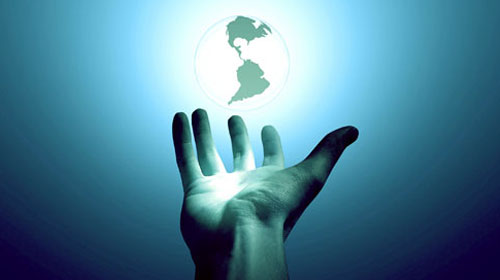 Medikal Robot Programcısı
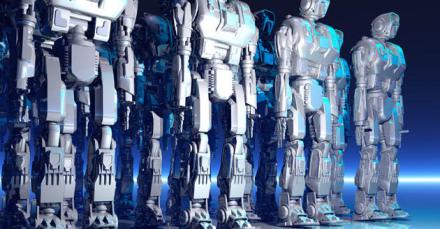 Bugünlerde yeni teknoloji sayesinde sağlık sektöründe inanılmaz gelişmeler yaşanıyor. Özellikle de sağlık robotlarında. Robotlar şu anda insan kadar iyi olmasalar da çok iyi iş çıkarıyorlar. Fizik terapi için, dış iskelet robotundan estetik robotlarına kadar birçok alanda kullanılan robotlar giderek daha iyi, daha güçlü, daha hızlılar ve robot programcılarına olan ihtiyaç her geçen gün artacak.
Nanoteknolojist
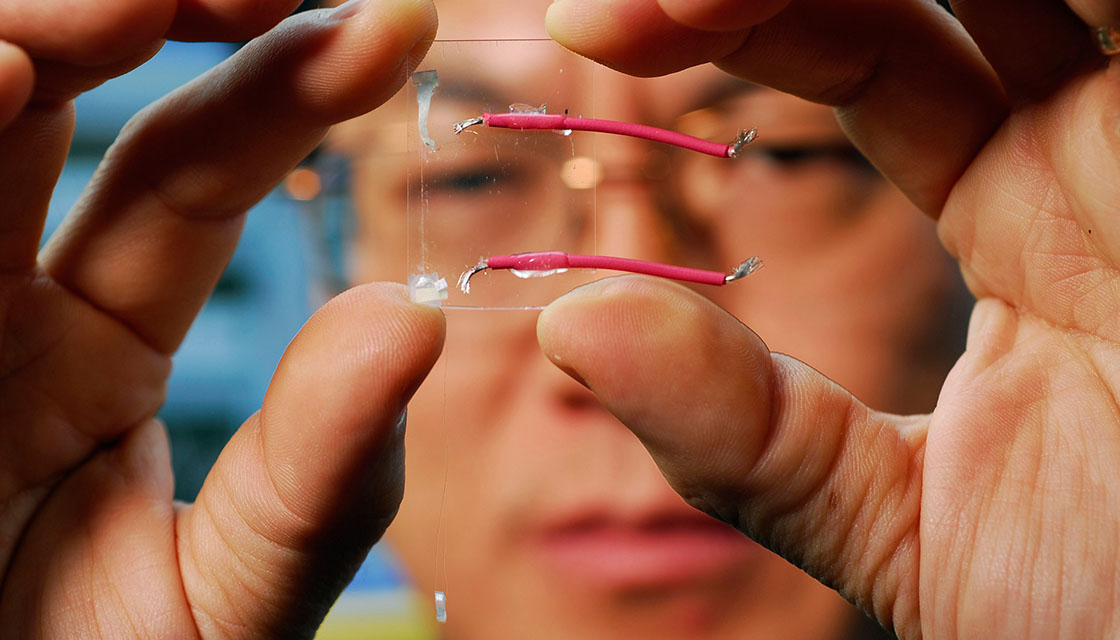 Nanoteknoloji moleküler boyuttaki çalışmaları kapsayan bir alandır ve atomların ayrı ayrı manipüle edilmesi söz konusudur.
 Çok yeni bir alan olan nanoteknolojinin de gelecekte sağlık sektöründen elektroniğe kadar birçok alanda kullanıma geçirilmesi planlanıyor.
 Çünkü nanoteknoloji şimdiye kadar imkansız gözüyle bakılan birçok projeye hayat verdi.
Kök Hücre Araştırmacısı
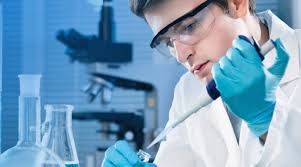 Çalışmaların hızlanmasıyla birlikte, hastalıklara ve genetik bozukluklara tedavi bulunması söz konusu olacaktır. Bu noktada görev kök hücre araştırmacılarına düşüyor.
Siber Güvenlik Uzmanı
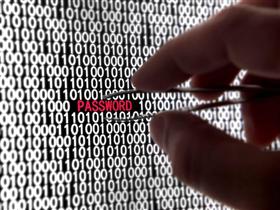 1990’larda internetin şeytanı olarak görülen hackerlar şimdi siber güvenlik şirketlerinin aradıkları bir numaralı kişiler haline geldiler. 
Siber güvenlik hızla büyüyen sektörler arasında ve eğer isterseniz siz de profesyonel bir güvenlikçi olabilirsiniz.